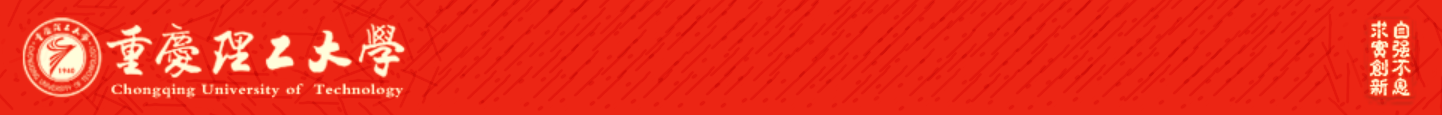 ATAI
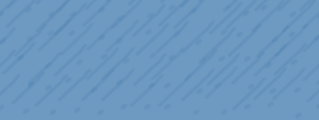 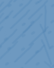 Chongqing University of Technology
Advanced Technique of Artificial  Intelligence
Chongqing University of Technology
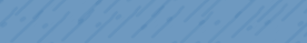 EMNLP2020_Knowledge Guided Metric Learning for Few-Shot Text Classification
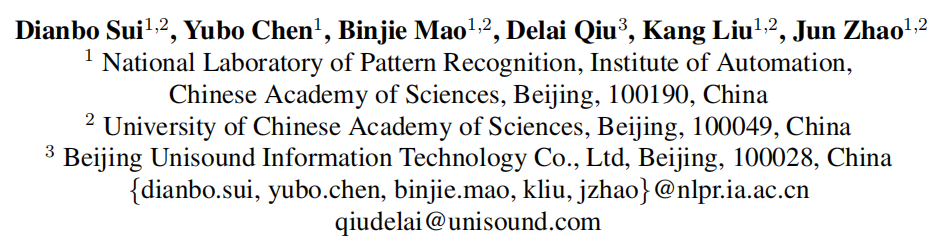 Reported by Ting Wang
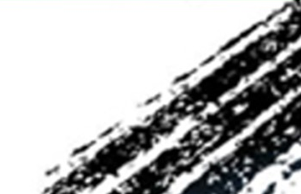 2021.01.31  •  BeiJing
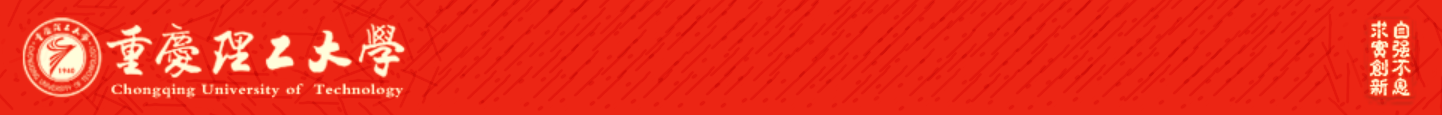 1. Introduction
2. Innovation
3. Method
4. Experiments
5. Conclusion
ATAI
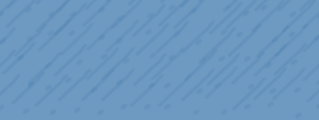 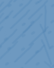 Chongqing University of Technology
Advanced Technique of Artificial  Intelligence
Chongqing University of Technology
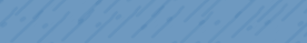 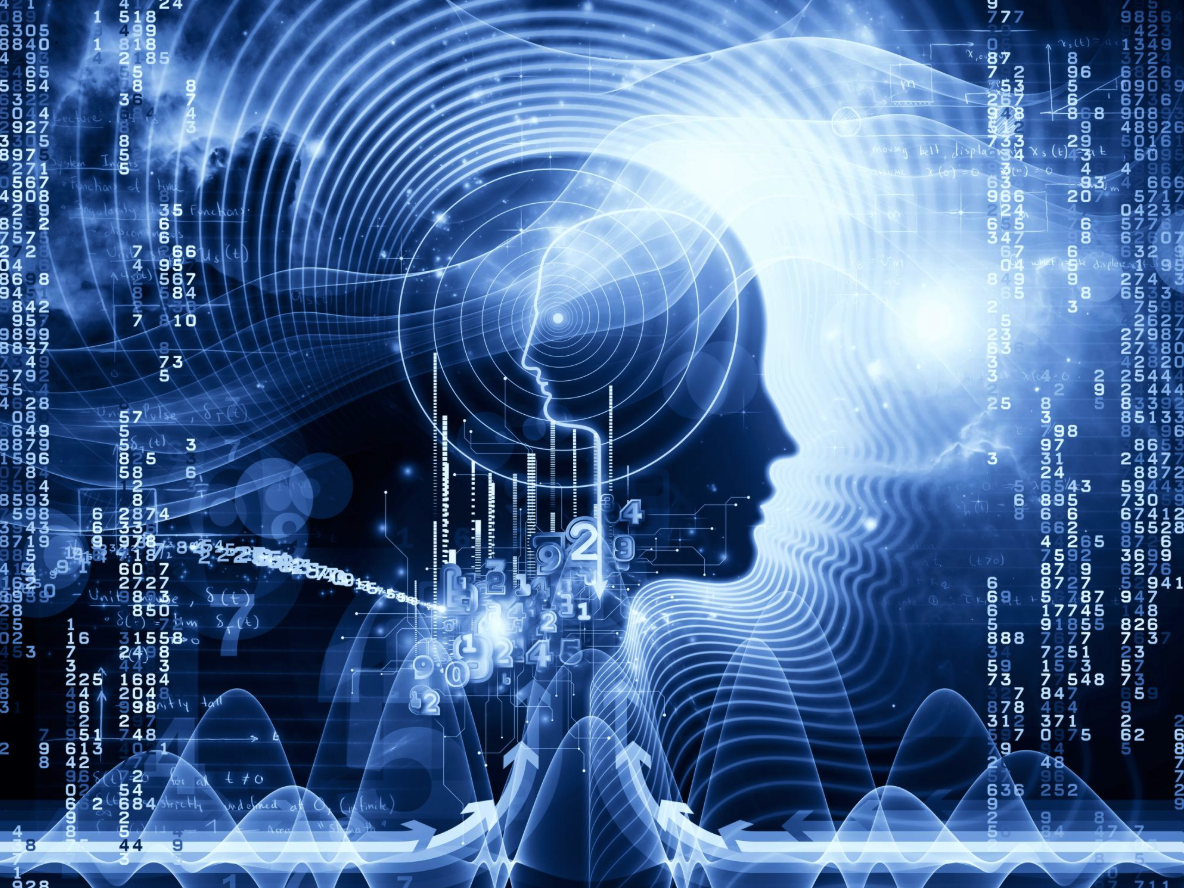 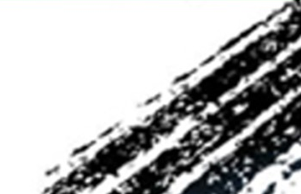 meta task4:
meta task5:
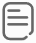 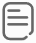 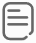 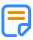 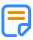 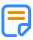 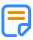 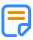 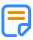 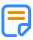 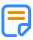 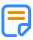 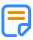 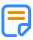 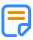 meta task2:
meta task3:
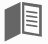 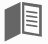 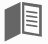 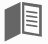 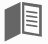 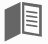 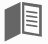 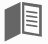 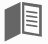 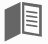 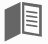 meta parameter
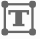 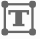 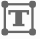 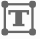 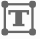 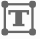 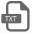 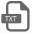 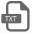 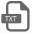 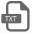 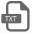 Query set
Introduction
Support set
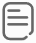 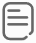 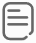 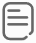 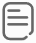 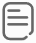 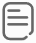 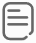 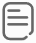 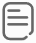 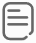 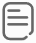 meta task1:
meta-training:
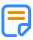 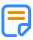 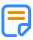 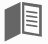 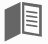 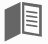 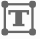 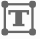 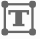 meta-testing:
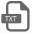 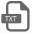 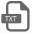 [Speaker Notes: f]
Innovation
1. Inspired by human intelligence, we present the first approach that introduces external knowledge into few-shot learning.
2. A novel parameter generator network based on external knowledge is proposed to generate diverse metrics for diverse tasks.
Approach
2.Relation module
1.Embedding module
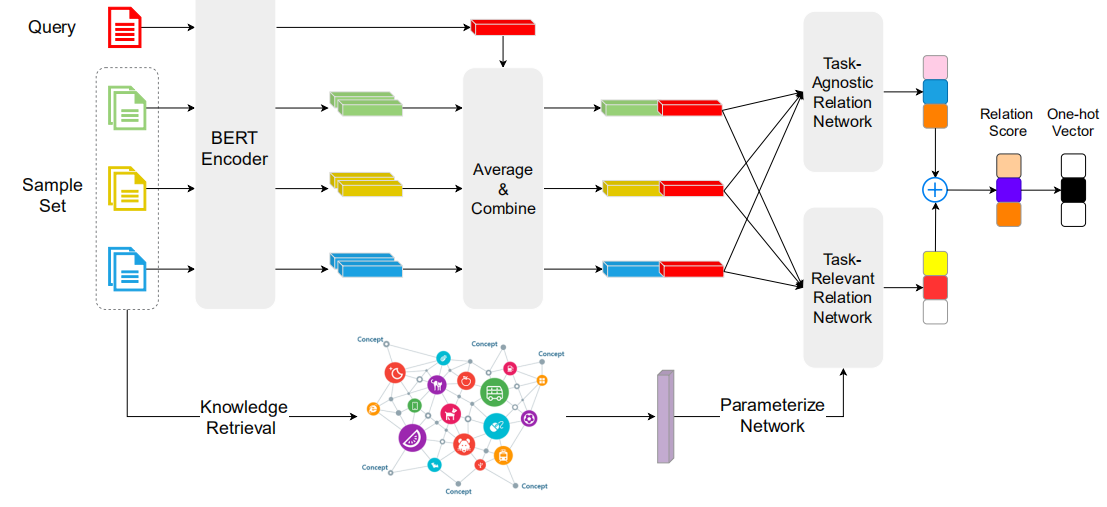 (1)
input text：
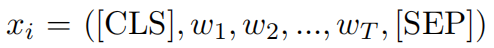 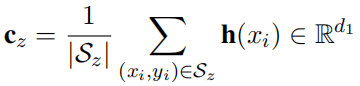 class representation:
(2)
h(xi),h(xj)分别是support set表示和query set表示。
(3)
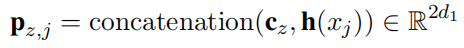 Approach
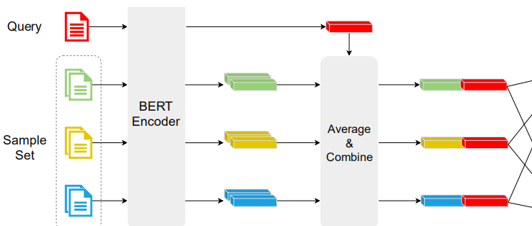 Cz
h(xj)
relation scores:
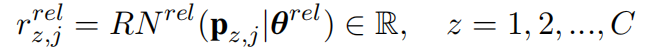 Approach
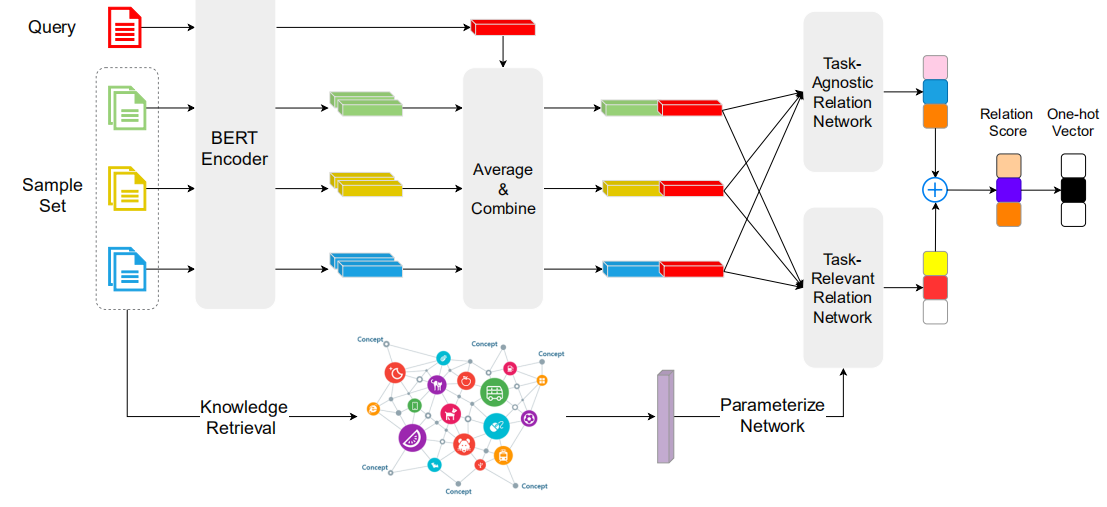 pz,j
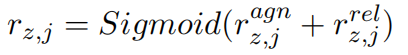 Task-Agnostic Relation Network:
fϕ和 gθ都是MLP
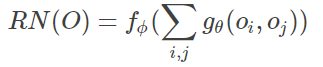 is learnable parameters
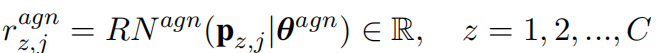 relation scores:
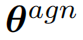 Task-Relevant Relation Network:
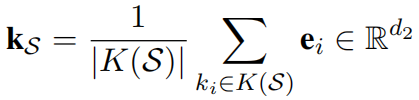 （5）
ei is entity embedding
knowledge representation:
（6）
meta parameter:
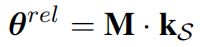 is learnable parameters
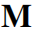 （7）
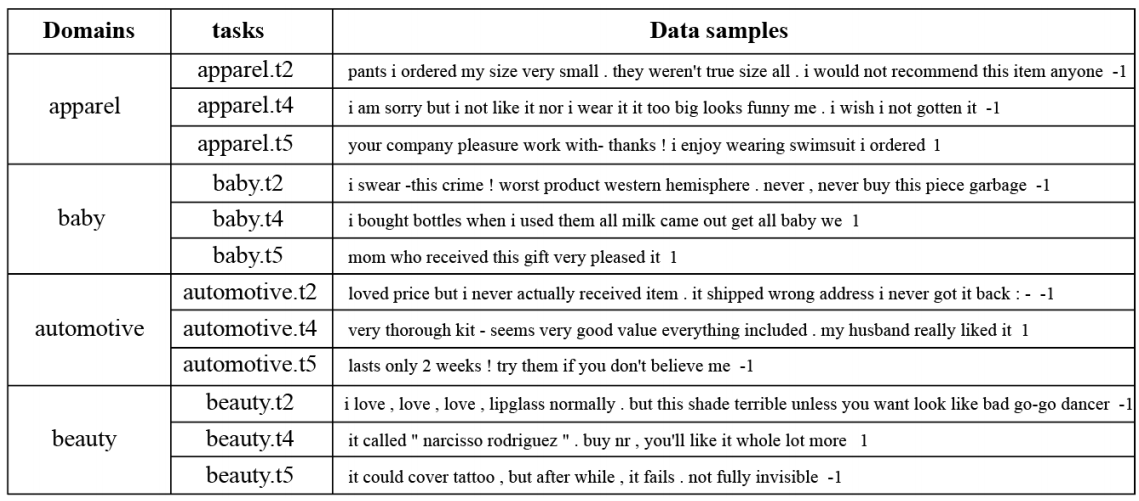 Dataset：
https://github.com/zxlzr/FewShotNLP/tree/master/data
Experiments
亚马逊评论情感分类（ARSC）数据集：
Experiments
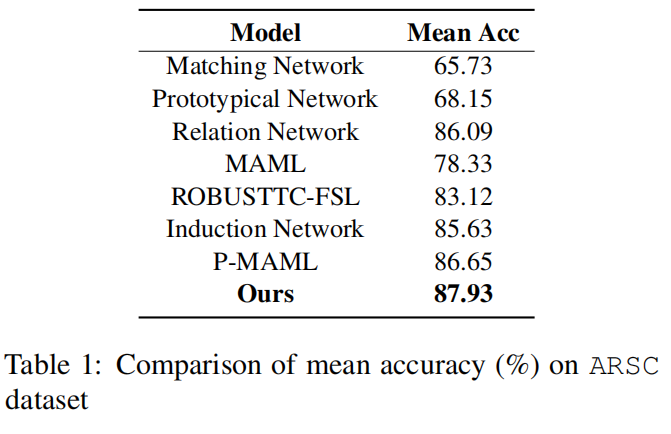 Experiments
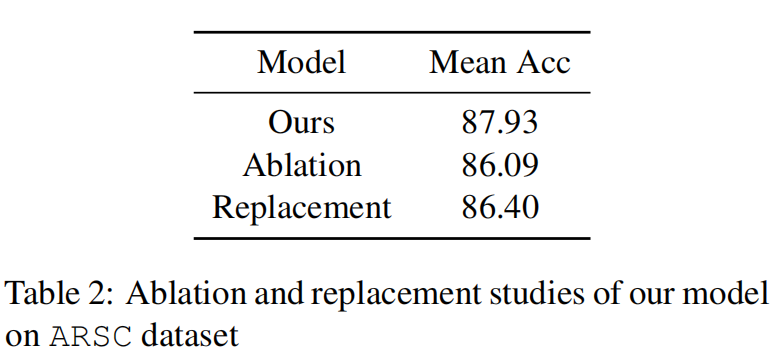 Conclusion
Inspired by human intelligence, we introduce external knowledge into few-shot learning. A parameter generator network is investigated to this end,which can use external knowledge to generate relation network parameters. With these parameters,the relation network can handle diverse tasks with diverse metric. Through various experiments, we demonstrate that our model outperforms the current SOTA few-shot text classification models.
Thanks!